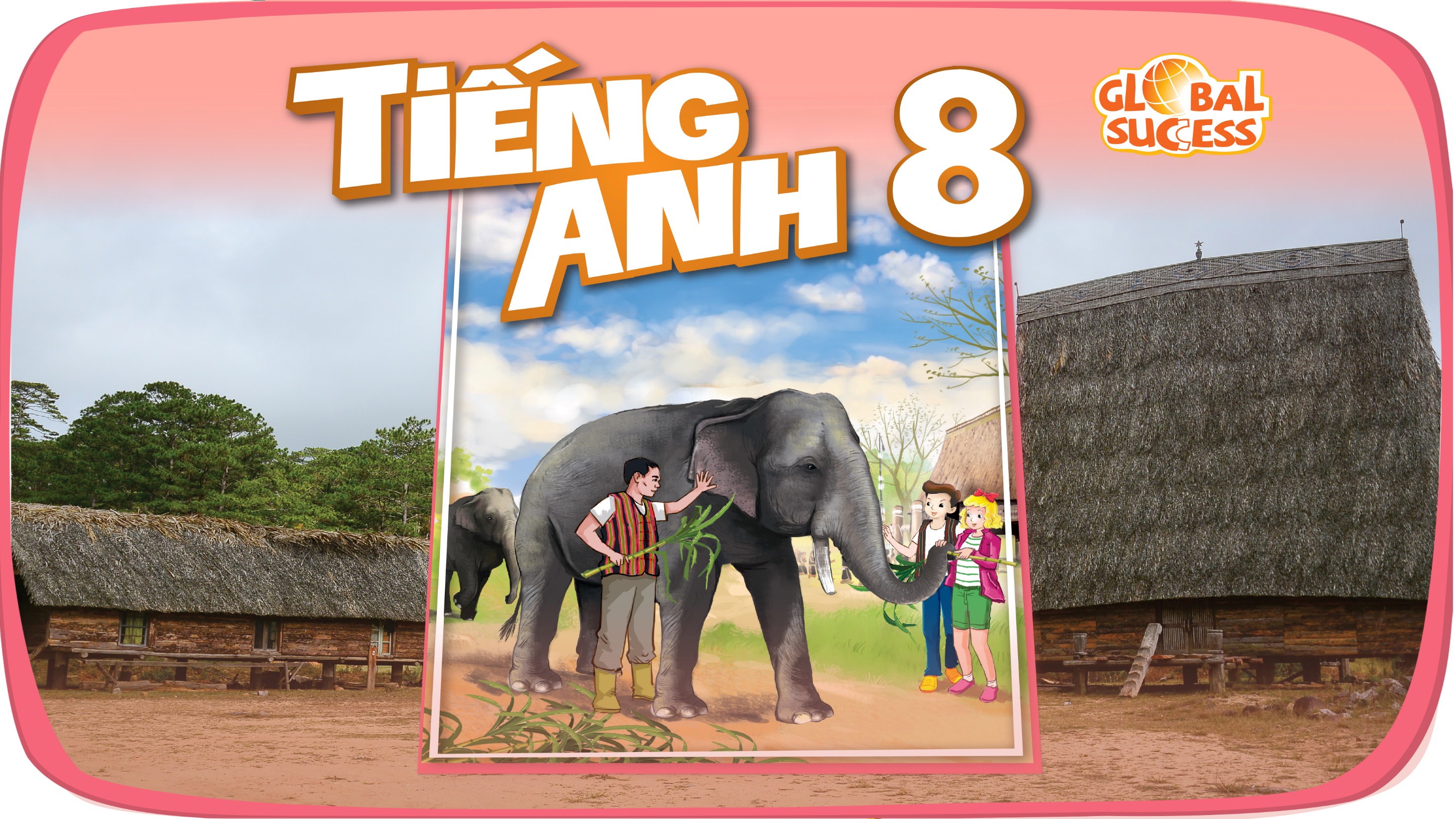 OUR CUSTOMS AND TRADITIONS
5
Unit
ETHNIC GROUPS OF VIET NAM
Unit
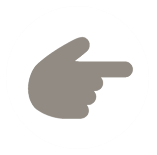 LESSON 6: SKILLS 2
LESSON 3: A CLOSER LOOK 2
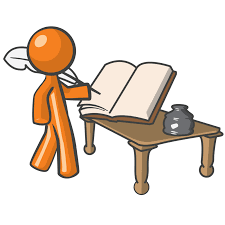 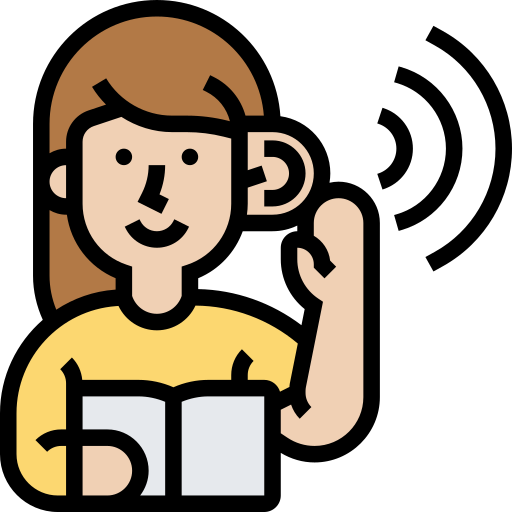 Unit
HOBBIES
WRITING
LISTENING
WARM-UP
LUNAR NEW YEAR / TET HOLIDAY
WARM-UP
FULL MOON FESTIVAL / MID-AUTUMN FESTIVAL
WARM-UP
HUNG KING TEMPLE FESTIVAL
WARM-UP
BUDDHA’S BIRTHDAY
WARM-UP
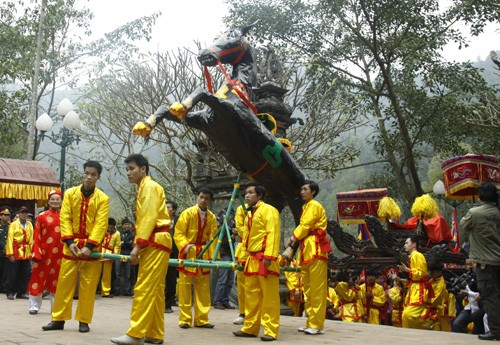 GIONG FESTIVAL
WARM-UP
OK OM BOK FESTIVAL
LISTENING
1
Work in pairs. Look at the picture and answer the following questions.
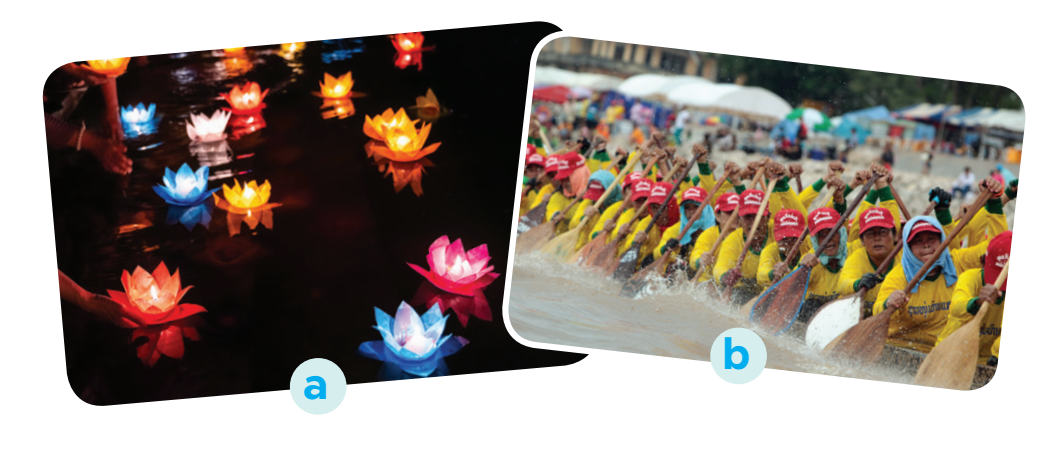 1. What can you see in the photos? 
2. In which part of Viet Nam might the festival occur?
LISTENING
Listen to part of the programme “Charming Viet Nam”. Fill in each blank with no more than TWO words.
2
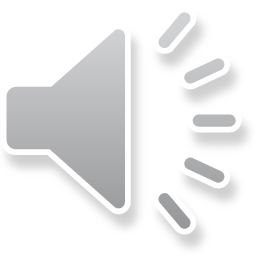 end
young rice
fashion shows
Race
LISTENING
3
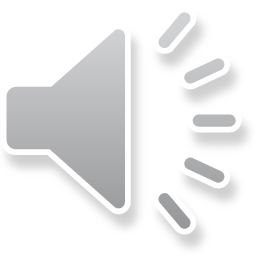 Listen again and tick T (True) or F (False).
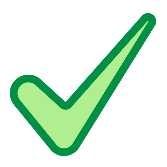 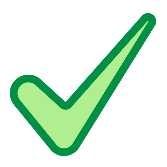 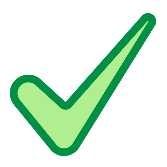 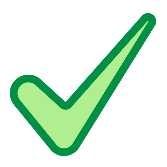 WRITING
4
Work in groups. Read the following pieces of advice for tourists at the Ok Om Bok Festival. Put them in the correct column.
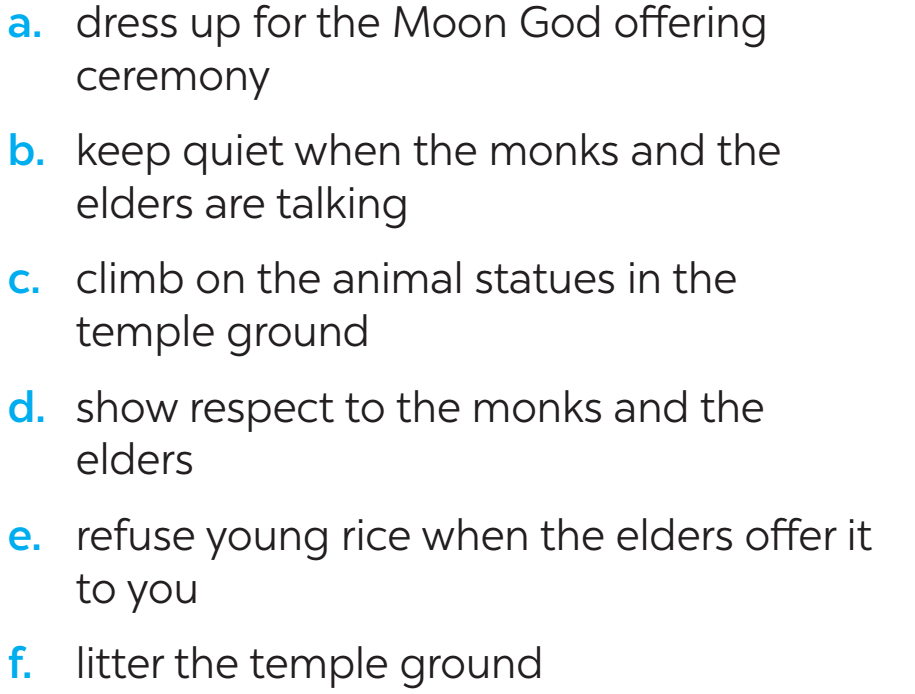 c
b
e
d
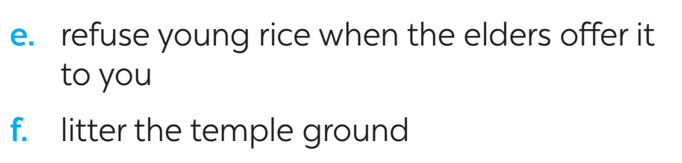 WRITING
5
Tom sent you an email. Read part of his email below.
“… Guess what! My dad is taking me with him to Soc Trang Province. We will be there during the Ok Om Bok Festival. What are some dos and don’ts at this festival? ...”
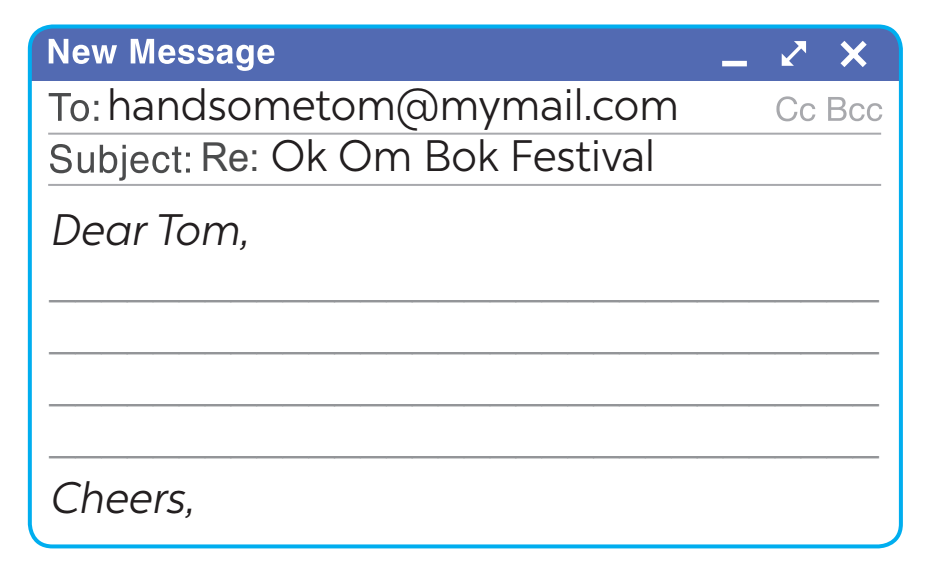 Write an email (80 - 100 words) to advise Tom about participating in the Ok Om Bok Festival.
CONSOLIDATION
1
Wrap-up
In this lesson, we have learnt to:
listen about a festival;
write an email to give advice on participating in a traditional festival.
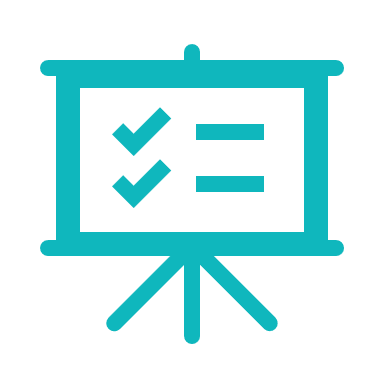 CONSOLIDATION
2
Homework
Rewrite the passage on the notebook.
Do exercises: E1,2,3/43 in the workbook.
Prepare for Lesson 7 – Looking back & project.
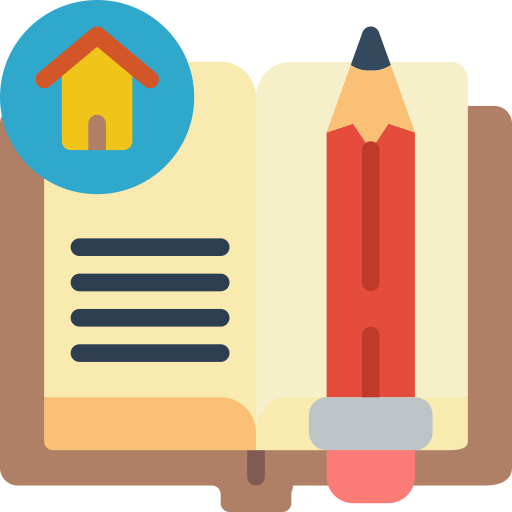 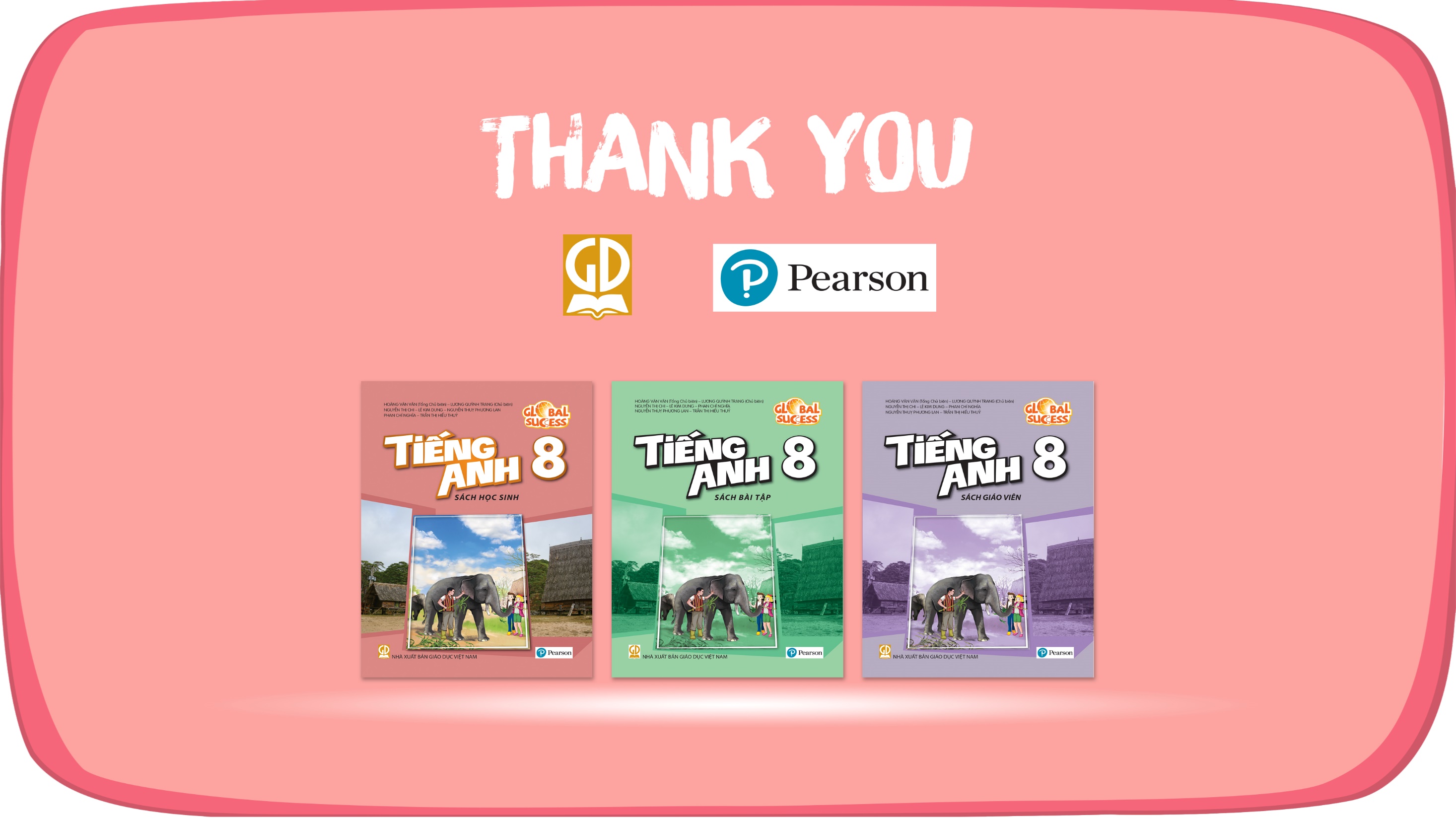 Website: hoclieu.vn
Fanpage: facebook.com/www.tienganhglobalsuccess.vn/